Ein neuer Bus für Bibliobus  Mit Werbung, Sponsoring, Crowdfunding & Co.
Rückblick auf eine (gelungene) Werbekampagne
[Speaker Notes: Begrüssung
Danke an den Organisatoren
Sehr zufrieden und stolz, hier vorne stehen zu dürfen
Leider ohne Bücherbus : zu hohen Zollgebühren.
Deutsch ist nicht meine Muttersprache : danke für Ihr Verständnis !

Mein Vortrag : Massnahmen und Ergebnissen unserer Werbekampagne]
Der Bibliobus – kurzes Porträt
Ein Verein (Volkshochschule)
Eigenständige Bibliothek
Seit 1977
3 Bücherbusse
Team : 9 BibliothekarInnen (6.25 Stellen)
5’000 aktive Nutzer
104 Haltestellen
80’000 Medien
224’000 Ausleihen im Jahr
51 Ausleihstunden pro Woche
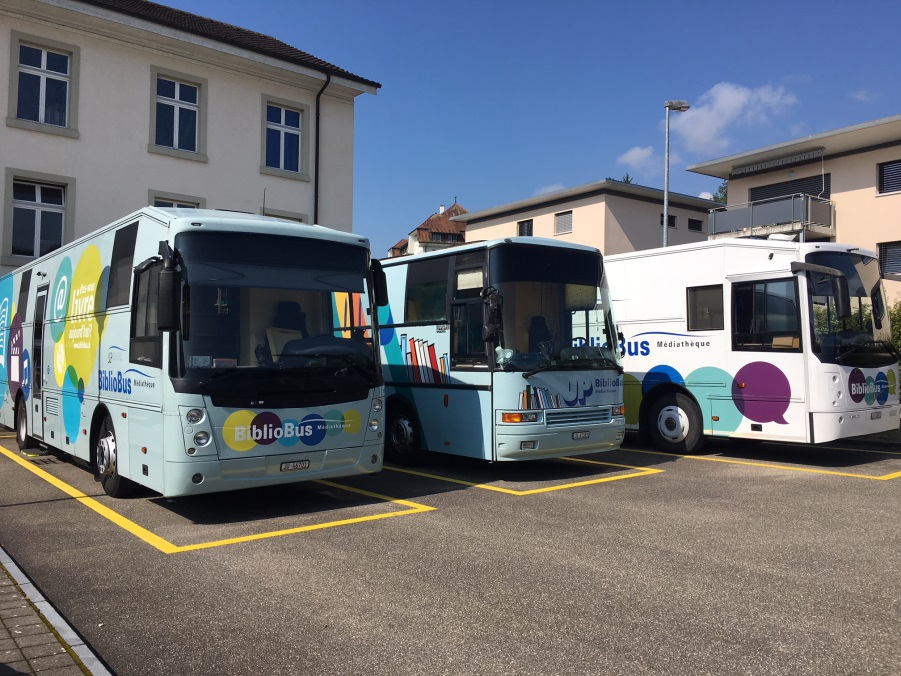 Wo wir im 2016 standen
Der älteste Bus (Jahrgang 1997) muss ersetzt werden.
Wir möchten (und müssen!) mit 3 Busse weiterfahren
Ein neuer Bus wurde schon im 2015 gekauft
Das Geld fehlt…trotz öffentliche Unterstützung 
Wie machen wir weiter ?
IFBK 2019 - Hannover - 07.09.2019 - Julie Greub
Erste Etappe
Wir haben 22 Stiftungen und Vereine angefragt
Ergebnis : nur 4 positive Rückmeldungen !
Sehr grosse Arbeit : Dossier, Budget, Finanzplan usw.
Braucht viel Geduld und Motivation !
IFBK 2019 - Hannover - 07.09.2019 - Julie Greub
[Speaker Notes: Die Schweiz ist ein reiches Land. 
Zahlreiche Stiftungen in der Schweiz (13’000 Stiftungen, ein (das) Vermögen von 100 Miliarden CHF im 2017).
Philanthropie, Wohltätig
Lohnt sich auf jeden Fall = macht die Bibliothek sichtbar]
Zusammen ist man stärker !
Wir haben ein Mandat einer Werbeagentur vergeben.
Eine Strategie mit verschiedenen Massnahmen wurde geplant:
 Crowdfunding
 Sponsoring
 Wettbewerb
 Gemeinden
 Service clubs
IFBK 2019 - Hannover - 07.09.2019 - Julie Greub
[Speaker Notes: Wir haben festgestellt, dass wir nicht alles allein machen können : Wir brauchen Hilfe und Unterstützung
Mit Profis arbeiten]
crowdfunding
Wie, was, wann…? (wirkt das überhaupt ?)
IFBK 2019 - Hannover - 07.09.2019 - Julie Greub
Die spielregeln
«Gemeinsame, kollektive Finanzierung»
Jeder gibt wieviel er will/kann
Betrag : bestimmt,  mit Belohnungen ; oder frei, ohne Belohnungen
Ziel erreicht = Projekt geht los
Ziel nicht erreicht = kein Projekt  und die Teilnehmer zahlen nichts
IFBK 2019 - Hannover - 07.09.2019 - Julie Greub
Ein neuer bus für Bibliobus
Unser Ziel 
CHF 25’000.- in 45 Tagen sammeln
Tipps
 Plattform gut auswählen (Wemakeit)
 Zielsumme : nicht zu klein, nich zu hoch !
 Zeitpunkt und Dauer definieren
 Belohnungen definieren  Kreativität !
 Ein Video ist immer eine gute Idee 
IFBK 2019 - Hannover - 07.09.2019 - Julie Greub
[Speaker Notes: Généreux : grosszügig / Grosszügigkeit]
Welche belohnungen ?
Die «klassischen» : Bastelbogen, Lesezeichen, Tragtasche, Jahresabo, ein Überraschungsbuch, sein Name auf ein Buch oder ein DVD (als «Pate»), Einladung zur Einweihung des Bus, sein Name auf der Webseite
…und die lustigen :
1 Jahr Kaffee für die Chauffeure, der neue Schlüsselanhänger oder ein Lenkradfell schenken, ein «Bibliobus-Wunderbaum», eine Tankfüllung oder ein Pneu schenken, ein Apero im Bus geniessen, sein Name auf dem neuen Bus (!), ein Märchenabend im Bus für 10 Personen
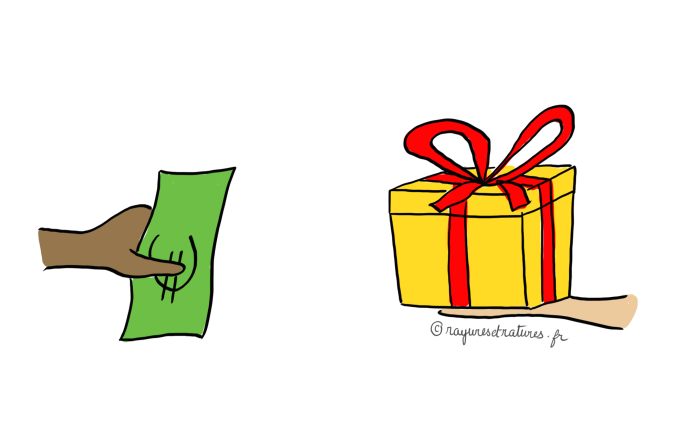 IFBK 2019 - Hannover - 07.09.2019 - Julie Greub
[Speaker Notes: Montrer les contreparties au fur et à mesure.]
Es geht los !
Wie informiere ich über mein Projekt ?
Zuerst mit Angehörigen anfangen : Familie, Freunden, Kollegen usw.  Mails, WhatsApp, persönlichen Kontakte
Dann unsere Kunden (LeserInnen  Mailing), Kollegen (z.B. Swiss-lib) und Lieferanten (Mails) informieren.
Und erst dann die breite Öffentlichkeit informieren : 
   Pressemitteilung, Werbung in Kinos, Facebook, Webseite
(Fast) kein Werbematerial  alles Digital und Social Medias
IFBK 2019 - Hannover - 07.09.2019 - Julie Greub
[Speaker Notes: Course]
Wir haben es geschafft !
385 Unterstützer aus der ganzen Schweiz (und im Ausland)
Viele Leute haben auch spontan Geld geschenkt
Sehr viele nette Rückmeldungen 
Viel Stress in den letzten Tagen : erreichen wir unser Ziel ? («alles-oder-nichts-Prinzip» !)
IFBK 2019 - Hannover - 07.09.2019 - Julie Greub
[Speaker Notes: Encourageant = ermutigend]
sponsoring
Mit Unternehmungen arbeiten
IFBK 2019 - Hannover - 07.09.2019 - Julie Greub
Im business world tauchen
Ein Sponsoring-Dossier entwickeln lassen. 
Ziel: professionnell, seriös und glaubwürdig austreten. 
 Die Unternehmungen gut auswählen
 Immer Persönlich schreiben
 Geduld ist nötig (unbedingt nachfragen).
IFBK 2019 - Hannover - 07.09.2019 - Julie Greub
[Speaker Notes: Montrer le dossier
Mehr als 100 Firmen ausgewählt. In allen Branchen.  viel Zeit auf dem Internet !
Keine Frisur-Salon, kein Restaurant oder Kebab…]
Der bibliobus als partner anbieten
Was wir angeboten haben : 
 Name des Sponsors auf dem Bus (10 Jahren) oder am Heck (x Monate – max. 12)
 Name des Sponsors auf der Webseite (1 Jahr)
 Spende (Betrag frei, mindestens CHF 500.-)
 Ergebnis: CHF 9’100.-
IFBK 2019 - Hannover - 07.09.2019 - Julie Greub
wettbewerb
Eine spielerische Art, Geld zu beschaffen
IFBK 2019 - Hannover - 07.09.2019 - Julie Greub
[Speaker Notes: DER Wettbewerb]
Ich wette dasS…
Eine Frage : «wieviele Kilometer ist der Bus seit 1997 gefahren?»
Formular online oder im Bus  ausfüllen. Werbung via Facebook und Plakate im Bus.
CHF 5.- pro Wette
Die richtige Antwort (oder die nächstgelegene) gewinnt ein Samsung Tablet
IFBK 2019 - Hannover - 07.09.2019 - Julie Greub
Weitere massnahmen
Den Gemeinden anfragen
Den Club Services nicht vergessen
Für die kleinsten Gemeinden (unter 1’000 Einwohner) : Vorschlag: Pauschal CHF 1000.-
Für die grössten Gemeinden (über 1’000 Einwohner) : Vorschlag: 1 CHF pro Einwohner
Mit der Begründung, dass es um eine ausserordentliche Unterstützung geht.
Hat sehr gut funktioniert : CHF 51’702.- (85% der gefragten Gemeinden haben zugestimmt).
Vernetzung ist wichtig ! 
Wir haben 6 Clubs gefragt, 2 haben zugestimmt.
IFBK 2019 - Hannover - 07.09.2019 - Julie Greub
[Speaker Notes: Wir haben Verträge mit 72 Gemeinden.]
ergebnisse
Hat sich das gelohnt ?
IFBK 2019 - Hannover - 07.09.2019 - Julie Greub
ergebnisse
Crowdfunding 	CHF 23’235.-
Spenden	CHF 19’317.-
Gemeinden	CHF 51’702.-
Unternehmungen  CHF 9’100.-
Club Services	CHF  2’500.-
Wettbewerb	CHF       50.-
TOTAL    CHF 105’904.-
Kosten :
Werbeagentur	CHF 13’422.-
(inkl. Material)
Versandkosten	CHF  1’628.-
Kino-Werbung 	CHF  1’050.-

TOTAL     CHF 16’100.-
IFBK 2019 - Hannover - 07.09.2019 - Julie Greub
[Speaker Notes: Die Kampagne hat 16’000.- gekostet. Das lohnt sich aber auf jeden Fall.
Die Ideen, den Design, die Webseite, die ganze Arbeit mit Wemakeit hätten wir nicht selber machen könnnen.]
Noch einige tipps…
Worauf gedacht werden muss
IFBK 2019 - Hannover - 07.09.2019 - Julie Greub
Nicht alles allein machen : sich durch Profis beraten lassen !
 Die externe Kommunikation der Bibliothek jederzeit pflegen : Logo, Webseite, Flyers, Werbematerial, Social Medias usw. 
 Ein gutes Netz bilden und pflegen : Partners, Kollegen, Behörden…
 Mit den Medien zusammenarbeiten
 Mit den Stiftungen : immer ein neues Dossier erarbeiten 
… und natürlich den Spender immer danken !
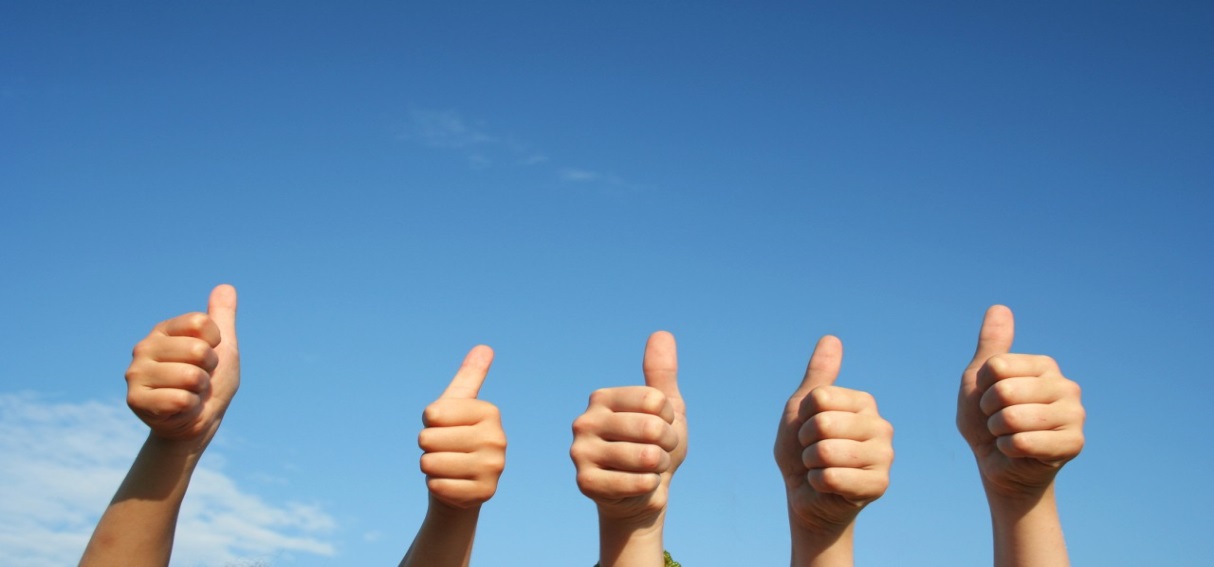 IFBK 2019 - Hannover - 07.09.2019 - Julie Greub
[Speaker Notes: Man muss und kann nicht alles allein machen !
Man muss nicht nur kommunizieren, wenn man Geld braucht. Es ist eine laufende Arbeit für die Bibliothek (sonst wird man «vergessen»).]
Und jetzt…?
Wie es weitergeht
IFBK 2019 - Hannover - 07.09.2019 - Julie Greub
Unser projekt geht los !
95 % der Finanzierung ist gesichert
Die restlichen 5 % werden ausgeliehen
Der neue Bus kommt im Winter 2019-2020 
IFBK 2019 - Hannover - 07.09.2019 - Julie Greub
[Speaker Notes: Unser Bus kommt jetzt in der Herstellung]
Vielen dank für die aufmerksamkeit !
Für Fragen: 
julie.greub@bibliobus.ch
IFBK 2019 - Hannover - 07.09.2019 - Julie Greub